Phénomène observable la nuit
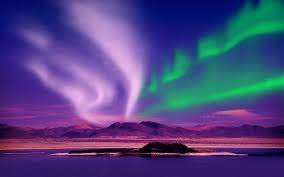 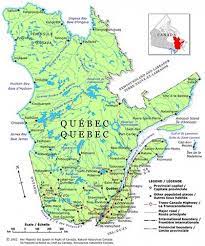 Kativik